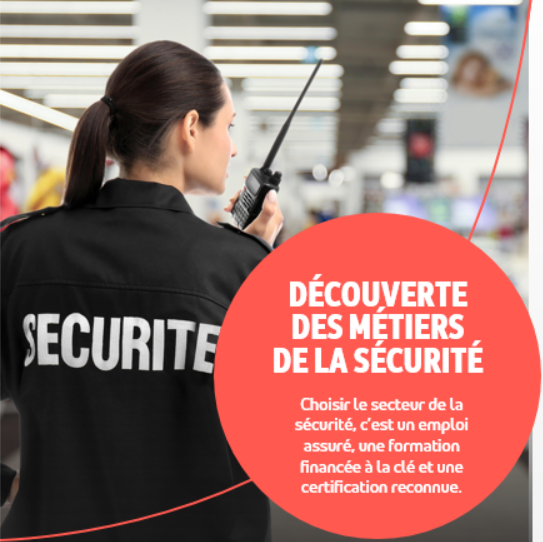 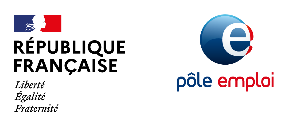 Pôle emploi Sécurité privée
Ile de France
MARS 2023
Version du 30 mars 2023
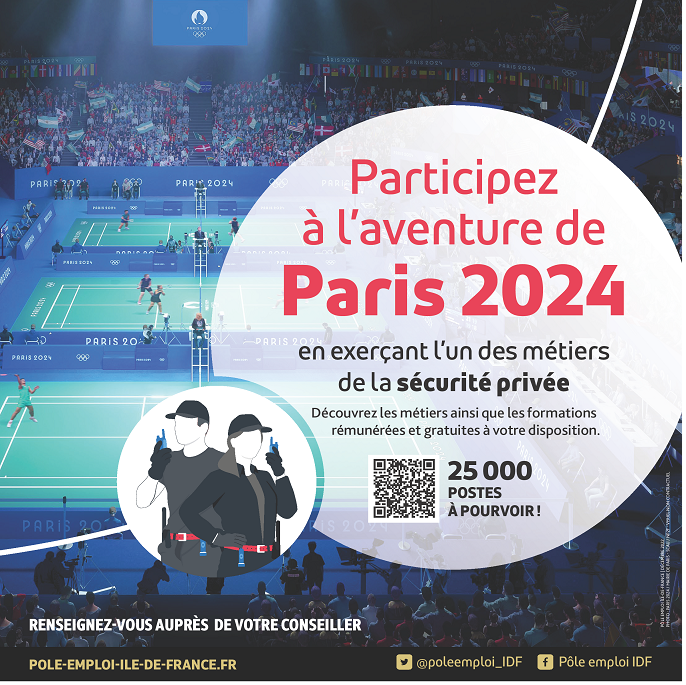 1) Contexte - enjeux
2
Contexte du secteur de la sécurité privée en IDF
Les perspectives des Jeux Olympiques et Paralympiques 2024 
Des opportunités immédiates et des besoins importants
Avec la perspective de la coupe du monde de rugby en 2023 et l’organisation des Jeux Olympiques et Paralympiques 2024 (JOP 2024) en France ce sont autant d’opportunités d’activités, d’emplois et de formations pour le secteur.
Une nouvelle formation « Participer à la sécurité des grands évènements » dans la perspective des JOP
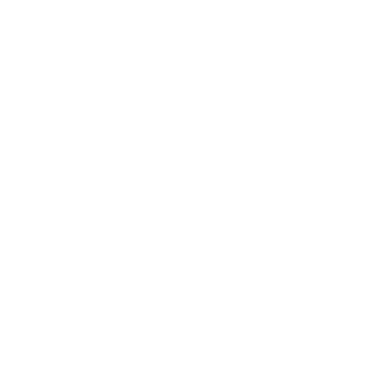 Ce nouveau CQP (certificat de qualification professionnelle) intitulé « Participer à la sécurité des grands évènements » de 106 h (3 semaines de formation à temps complet et possibilité également de formation en semi intensif) qui permet de devenir agent de sécurité événementielle et d’être ainsi au cœur de nombreux événements festifs (concerts, festivals événements sportifs…).
Participation aux missions de contrôle d'accès, d’inspection et de filtrage. 

Le contenu est allégé comparé à la formation sécurité complète.
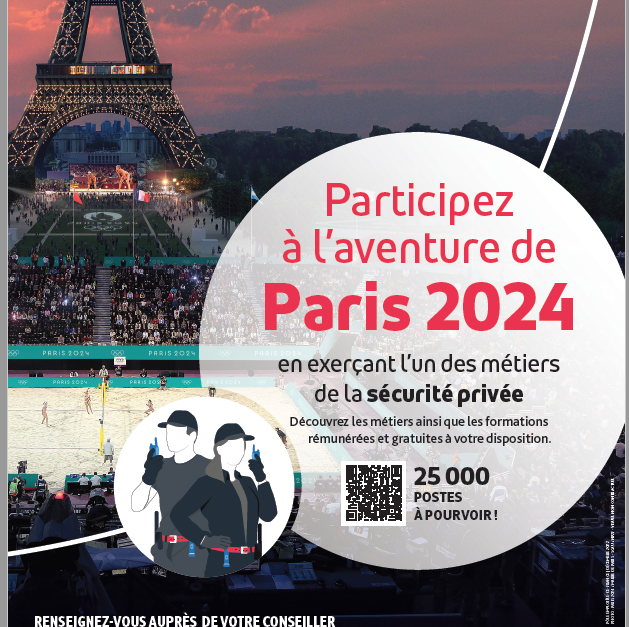 2) Organisation pour former les Jeunes du PRIJ
6
Chaque référent PRIJ a pour objectif de repérer et accompagner 10 jeunes vers une formation dans les métiers de la sécurité privée en vue des JOP
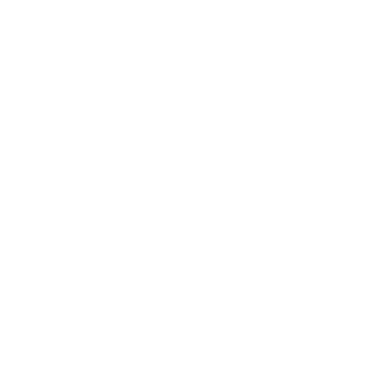 Enjeu n°1 : faire découvrir les métiers de la sécurité privée aux jeunes du PRIJ
Afin d’appuyer cette démarche, une acculturation aux métiers de la sécurité privée a été réalisée au sein de chaque groupe opérationnel
Les représentants Pôle emploi correspondants PRIJ ont été chargés de présenter le kit sectoriel à leur groupe opérationnel. 

Pour rappel ce kit sectoriel ‘sécurité privée’ a été constitué pour développer la connaissance de ce secteur. On y trouve notamment: le contexte de la sécurité, les fiches métiers et leur évolution, le cadre législatif, les formations nécessaires et leur mode de financement, ... 

Le kit a été mis à disposition des référents PRIJ par la préfecture de région
Autres éléments de communication disponibles


Affiches Pôle emploi avec QR Code
Campagne vidéos / réseau sociaux du GES
Page web sur pole-emploi.fr : https://www.pole-emploi.fr/actualites/le-dossier/services-a-la-personne/securite-1.html
Flyer sur la rémunération pendant la formation 106h PSGE
Evènement du 5 avril à la préfecture de région dédié à ce public
Chaque référent PRIJ a pour objectif de repérer et accompagner 10 jeunes vers une formation dans les métiers de la sécurité privée en vue des JOP
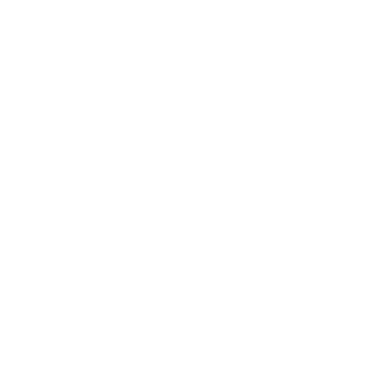 Enjeu n°2 : rendre effective l’inscription en formation lorsque le jeune a exprimé son intérêt
Afin d’appuyer les référents du PRIJ, Pôle emploi a créé une plate-forme facilitant les entrées en formation

Cette plateforme est accessible par téléphone du lundi au jeudi 9h -17h ou le vendredi 9h -12h 
possibilité aux heures de fermeture de demander un rappel en ligne
>> pour accéder au service : http://plmpl.fr/c/evEjW  / 09 84 98 59 41


Ce qui est attendu des référents PRIJ : 
Contacter cette plateforme téléphonique avec le jeune désirant être inscrit en formation
Accompagner le jeune dans la collecte des pièces nécessaires à la constitution de son dossier et garantir leur envoi à Pôle emploi
Suivre le jeune et s’assurer de son entrée effective en formation
Ce que prend en charge Pôle emploi
Inscription du jeune en formation et mise en place de la rémunération associée 
Lien avec le CNAPS pour l’autorisation d’entrée en formation
Association du jeune à un réseau social des sortants de formation sécurité privée et mise en relation avec les entreprises
CONTACTER POLE EMPLOI
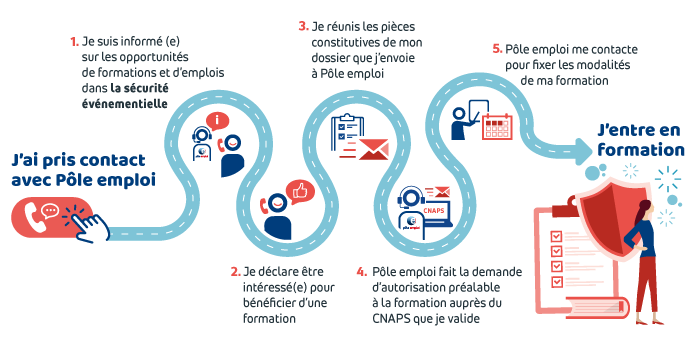 http://plmpl.fr/c/evEjW

09 84 98 59 41
9
HABILITATION CNAPS
LISTE DES PIÈCES JUSTIFICATIVES À FOURNIR :
-1-  Justificatif de domicile de moins de trois mois (attention les factures de téléphone mobile ne sont pas prises en compte !)
-2-  Pièce d’identité :
Pour les ressortissants français, la copie d'une pièce d'identité en cours de validité.
Pour les ressortissants d'un État membre de l'Union européenne ou d'un autre État partie à l'accord sur l'Espace économique européen, la copie d'une pièce 	d'identité en cours de validité mentionnant la date et le lieu de naissance. 
	Si la pièce d'identité ne mentionne pas la date et le lieu de naissance, elle doit être accompagnée d'un extrait d'acte de naissance.
Pour les autres nationalités, la copie de leur titre de séjour en cours de validité portant autorisation d'exercer une activité salariée ; le titre de séjour doit être 	détenu depuis plus de 5 ans.
-3-  L'équivalent B3 du casier judiciaire du pays de naissance (et non du casier judiciaire français) pour tous les étrangers, y compris Union Européenne. Il doit  être daté de 	moins de 3 mois et accompagné de sa version traduite en français par un traducteur assermenté (art. R612-22 du code de la sécurité intérieure)
-4-  Justificatif de langue française de niveau B1, pour les étrangers 
-5-  Justificatif de préinscription à une formation en vue d'acquérir l'aptitude professionnelle (fourni par Pôle emploi) Uniquement pour autorisation préalable
-5-  Justificatif de l'aptitude professionnelle (titre ou certificat obtenu à l'issue d'une formation permettant l'exercice de la profession) Uniquement pour 1e demande de carte
-5-  Justificatif de de maintien et actualisation des compétences (MAC) Uniquement pour renouvellement de la carte professionnelle
10
SESSIONS CQP PSGE
VOUS POUVEZ ZOOMER EN PLEIN ECRAN(CTRL+ROULETTE)
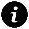 CHARS : GRETA 95
JUIN : 	19/06/2023 au 10/07/2023	SE_885179
GONESSE : AFPA 95
MARS : 	29/03/2023 au 20/04/2023	SE_885129
FOSSES : GRETA 95
AVRIL : 	17/04/2023 au 27/05/2023	SE_885181
JUIN : 	03/06/2023 au 28/06/2023	SE_885183
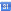 DRANCY : ENVERGURE
AVRIL : 	03/04/2023 au 24/04/2023	SE_882875
AVRIL : 	11/04/2023 au 06/05/2023	SE_882921
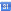 SARCELLES : ENVERGURE
AVRIL : 	03/04/2023 au 28/04/2023 	SE_882920
AVRIL : 	24/04/2023 au 16/05/2023	SE_882744
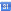 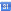 MEAUX : GRETA 77
MAI : 	07/05/2023 au 26/05/2023	SE_886002
MAI : 	22/05/2023 au 13/06/2023	SE_886003
JUIN : 	12/06/2023 au 03/07/2023	SE_886004
JUIN : 	26/06/2023 au 18/07/2023	SE_886005
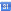 MAGNANVILLE: AFPA 78
AVRIL : 	11/04/2023 au 03/05/2023 	SE_886064
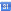 ARGENTEUIL : CAMPUS SECURITE
AVRIL : 	03/04/2023 au 05/05/2023	SE_888513
JUIN : 	19/06/2023 au 07/07/2023	SE_888511
JUILLET :	10/07/2023 au 29/07/2023	SE_888512
PARIS 11e : AFPA 75
AVRIL : 	03/04/2023 au 25/04/2023 	SE_885128
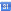 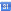 PARIS 12e : ENVERGURE
AVRIL : 	11/04/2023 au 02/05/2023	SE_882874
AVRIL : 	24/04/2023 au 22/05/2023	SE_882924
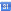 VERSAILLES : EESP
MARS : 	30/03/2023 au 20/04/2023	SE_882973
AVRIL : 	06/04/2023 au 02/05/2023	SE_882974
AVRIL : 	06/04/2023 au 02/05/2023 	SE_882976
AVRIL : 	24/04/2023 au 16/05/2023	SE_882977
MAI : 	09/05/2023 au 02/06/2023	SE_882979
MAI : 	09/05/2023 au 02/06/2023	SE_882980
JUIN : 	13/06/2023 au 03/07/2023	SE_882981
JUIN : 	13/06/2023 au 03/07/2023 	SE_882982
JUILLET : 	05/07/2023 au 26/07/2023	SE_882983
JUILLET : 	05/07/2023 au 26/07/2023	SE_882984
AOÛT :	25/08/2023 au 15/09/2023	SE_888509
AOÛT :	25/08/2023 au 15/09/2023	SE_888510
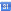 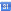 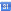 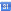 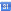 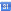 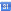 CHOISY-LE-ROI : ENVERGURE
MARS : 	27/03/2023 au 17/04/2023	SE_882877
AVRIL : 	17/04/2023 au 13/05/2023	SE_882923
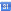 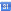 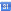 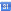 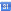 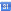 VILLENEUVE-ST-GEORGES : GRETA 94
AVRIL : 	14/04/2023 au 09/05/2023 	SE_886006
JUIN : 	22/06/2023 au 12/07/2023 	SE_886007
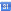 DAMMARIE-LES-LYS : GRETA 77
MAI : 	05/04/2023 au 05/05/2023	SE_885997
TRAPPES : GRETA 78
JUIN : 	03/06/2023 au 19/06/2023	SE_885184
JUIN : 	19/06/2023 au 03/07/2023	SE_885185
BAGNEUX : GRETA 92
AVRIL : 	11/04/2023 au 22/05/2023	SE_885168
AVRIL : 	11/04/2023 au 22/05/2023	SE_885169
MAI  : 	22/05/2023 au 27/06/2023 	SE_885171
MAI  : 	22/05/2023 au 27/06/2023	SE_885172
JUILLET : 	03/07/2023 au 22/07/2023 	SE_885173
JUILLET : 	03/07/2023 au 22/07/2023 	SE_885174
JUILLET : 	03/07/2023 au 22/07/2023	SE_885175
JUILLET : 	03/07/2023 au 22/07/2023 	SE_885176
MEUDON : AFPA 92
AVRIL : 	27/04/2023 au 24/05/2023 	SE_885127
Formule cours du soir et samedi
Formule intensive en 3 semaines
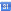 Sessions visibles et exploitables
Sessions visibles mais en cours de conventionnement
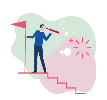 Zoom sur la rémunération pendant le CQP 106h
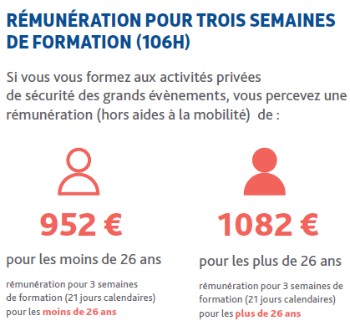 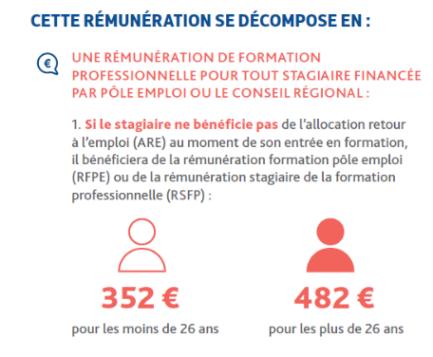 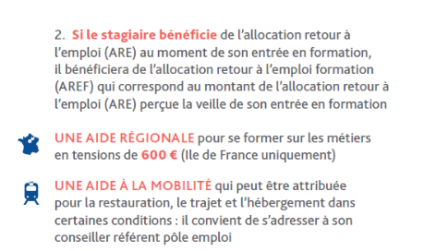 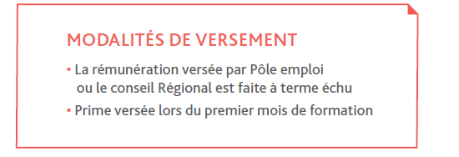 12
Chaque référent PRIJ a pour objectif de repérer et accompagner 10 jeunes vers une formation dans les métiers de la sécurité privée en vue des JOP
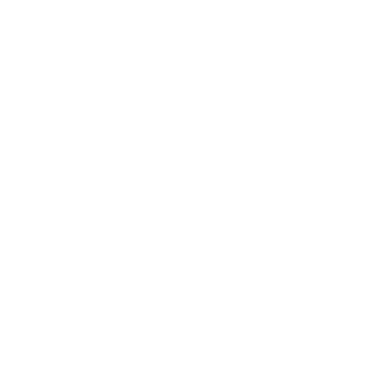 Enjeu n°3 : à l’issue de la formation, sécuriser la mise en relation avec les entreprises attributaires des JOP
Création d’une Sphère sur « les métiers de la sécurité JOP »
L’objectif est d’ouvrir une sphère (réseau social interne de Pôle emploi) à destination d’un public élargi qui se destine aux métiers de la sécurité, qu’il vise un emploi temporaire dans le cadre des grands événements où à termes une orientation plus durable vers ces métiers (en bénéficiant de complément de formation).
La sphère associera également les entreprises de la sécurité privée attributaires des marchés JOP
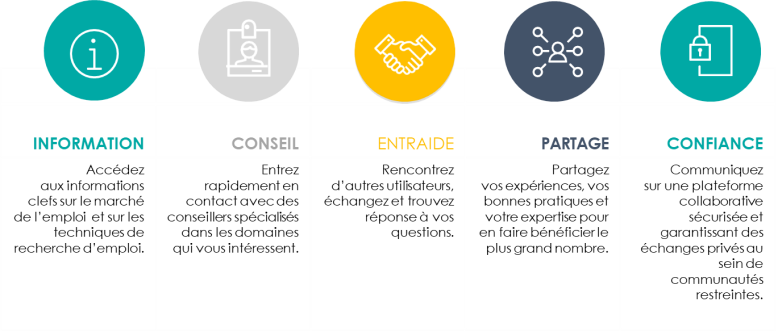 Chaque référent PRIJ a pour objectif de repérer et accompagner 10 jeunes vers une formation dans les métiers de la sécurité privée en vue des JOP
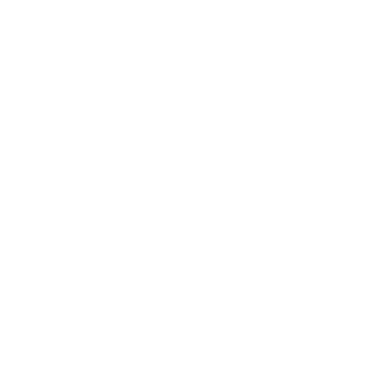 Exemples de contenus pour la sphère

Information sur >
Les formations sécurité (date, lieu, contenu…)
Les événements Sécurité JOP
Le marché du travail
Les recrutements en cours
La présentation de différentes facettes du métier, différents lieux
L’actualité JOP 2024, Coupe du Monde de Rugby 2023…

Mais aussi d’autres informations qui peuvent leur paraître utiles quel que soit leur orientation future
Les applis utiles de l’emploi Store
Certaines vidéos Youtube Pôle emploi (#On est là pour vous…)

Des rencontres avec des conseillers ou entreprises (chat live)
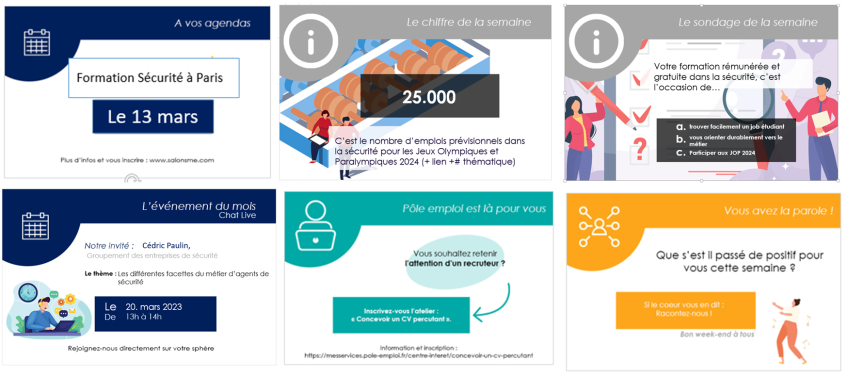 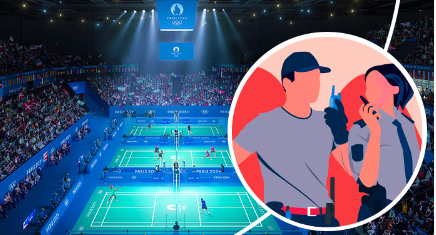 Annexe
Focus sur le secteur de la sécurité Les titres, les conditions de délivrance et les pré-requis obligatoires
QUI PEUT DEVENIR AGENT DE SÉCURITÉ ÉVÉNEMENTIELLE ?
La sécurité privée est en responsabilité de missions de surveillance et de prévention, en complémentarité des missions de sécurité publique menées par la police nationale, la gendarmerie nationale et la police municipale.Les activités de la sécurité privée sont des professions réglementées par la loi : elles sont régies par le code de la sécurité intérieure (CSI).Le Conseil national des activités privées de sécurité (CNAPS) est chargé de faire respecter les textes en vigueur.
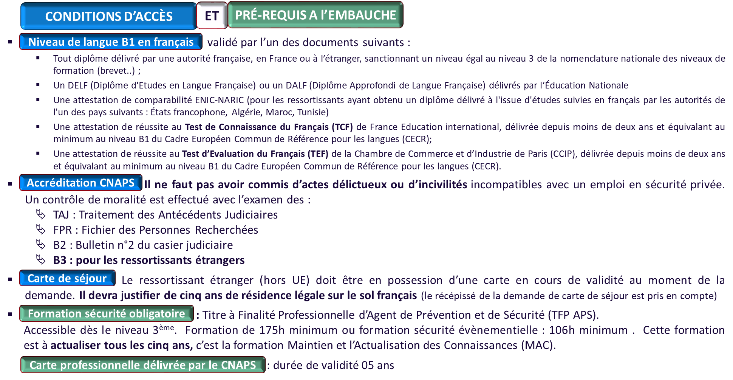 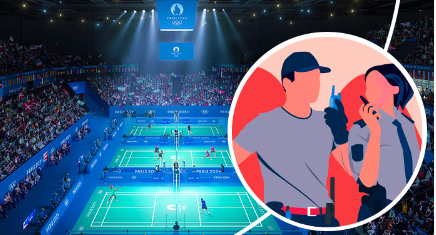 Des questions ?